The jQuery JavaScript LibraryPart I: Ajax Support(jQuery 1.3 Version)
More jQuery tutorials and downloadable source code for these examples:
http://courses.coreservlets.com/Course-Materials/jquery.html
Topics
Overview of jQuery
Installation and documentation
Quick summary of jQuery selectors
Data centric Ajax: the “$.ajax” function
Basics
Options
Sending data
Content-centric Ajax: the “load” function
Handling JSON data
Comparing Ajax support to other libraries
Prototype, Dojo, Ext-JS
2
Introduction
Overview of jQuery
Ajax utilities (this tutorial)
General: $.ajax(…), $(…).load(…)
Shortcuts: $.get, $.post, $.getJSON
DOM search and manipulation utilities
$("p.myStyle").addClass("extraStyle").show();
Simple animation
Not as extensive as Scriptaculous, but easy to use
Cross-browser event model
Assign handlers programmatically, hides browser differences
General JavaScript utilities
Functions operating on strings and arrays
Rich GUIs
jQuery UI provides widgets, fancier effects, drag/drop
4
Ajax Utilities
$.ajax({options})
Makes an Ajax request. Example:
$.ajax({ url: "address", success: responseHandler});
The response handler is passed the response text, not the response object. Don’t forget the “.” before “ajax”!
load(url)
Makes Ajax request and loads result into HTML element
$("#some-id").load("address");
A data string or object is an optional second arg
Shortcuts
$.get, $.post, $.getJSON
Slightly simpler forms of $.ajax. However, as of jQuery 1.3, they take data objects but not data strings, so you can’t use “serialize”. So, $.ajax is better.
5
Downloading and Installation
Download
http://docs.jquery.com/Downloading_jQuery
Download single minimized file (e.g., jquery-1.3.2.min.js)
Recommend renaming to jquery.js to simplify later upgrades
Online API and tutorials
http://docs.jquery.com/
Browser Compatibility
Firefox: 2 or later (vs. 1.5 or later for Prototype)
Internet Explorer: 6.0 or later (does not work in IE 5.5)
Safari: 3.0 or later (vs. 2.0 or later for Prototype)
Opera: 9.0 or later (vs. 9.25 or later for Prototype)
Chrome: 1.0 or later
To check, run the test suite at http://jquery.com/test/
6
Industry Usage
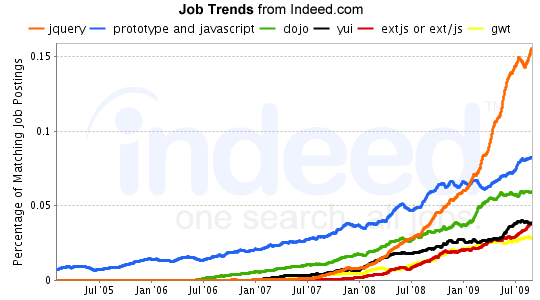 Approximately 40% of matches to “prototype and JavaScript” were false positives such as “build a prototype with JavaScript”. So, discount the Prototype graph by about 40%.
7
jQuery Selectors: Basics
Note: brief intro only. More details in online tutorial at http://courses.coreservlets.com/Course-Materials/jquery.html.
Selecting DOM Elements
Idea
Use $("css selector") to get a set of DOM elements
Then, perform operations on each (see next page)
Much more detail given in next tutorial section
Examples
$("#some-id")
Return 1-element set (or empty set) of element with id
Simplest use, and most common for Ajax (note the “#”!)
$("p")
Return all p elements
$(".blah")
Return all elements that have class="blah"
$("li b span.blah")
Return all <span class="blah"> elements that are inside b elements, that in turn are inside li elements
9
Manipulating DOM Elements
Common functions on matched elements
$("#some-id").val()
Returns value of input element. Used on 1-element sets.
$("selector").each(function)
Calls function on each element. “this” set to element.
$("selector").addClass("name") 
Adds CSS class name to each. Also removeClass, toggleClass
$("selector").hide()
Makes invisible (display: none). Also show, fadeOut, fadeIn, etc.
$("selector").click(function)
Adds onclick handler. Also change, focus, mouseover, etc.
$("selector").html("<tag>some html</tag>")
Sets the innerHTML of each element. Also append, prepend
Chaining
$("a").click(funct1).addClass("name").each(funct2)
10
Example: Randomizing Background Colors (JavaScript)
function randomizeHeadings() {
  $("h3").each(setRandomStyle);
  $("h3.green").hide("slow");
}

function setRandomStyle() {
  $(this).addClass(randomStyle());
}

function randomStyle() {
  var styles = ["red", "yellow", "green"];
  return(randomElement(styles));
}
function randomElement(array) {
  var index = Math.floor(Math.random()*array.length);
  return(array[index]);
}
Call setRandomStyle function on each h3 element
Slowly hide every h3 that has CSS style “green”
Add “red”, “yellow” or “green” CSS names to each
11
Example: Randomizing Colors (JavaScript Continued)
function revertHeadings() {
  $("h3.green").show("slow");
  $("h3").removeClass("red").removeClass("yellow")
                             .removeClass("green");
}

$(function() {
    $("#button1").click(randomizeHeadings);
    $("#button2").click(revertHeadings);
});
Like smart window.onload. Explained in next section.
Sets onclick handlers
12
Example: Randomizing Colors (Style Sheet)
.red { background-color: red }
.yellow { background-color: yellow }
.green { background-color: green }

…
Names set by setRandomStyles function
13
Example: Randomizing Colors (HTML)
…
<head><title>jQuery Basics</title>
<link rel="stylesheet"
      href="./css/styles.css"
      type="text/css"/>
<script src="./scripts/jquery.js"
        type="text/javascript"></script>
<script src="./scripts/jquery-basics.js"
        type="text/javascript"></script>
</head>
Renamed from jquery-1.3.2.min.js
14
Example: Randomizing Colors (HTML Continued)
…
<h3>Foo, bar, baz</h3>
<h3>Blah, blah, blah</h3>
<h3>Yadda, yadda, yadda</h3>
<h3>Foo, bar, baz</h3>
<h3>Blah, blah, blah</h3>
<h3>Yadda, yadda, yadda</h3>
<h3>Foo, bar, baz</h3>
<h3>Blah, blah, blah</h3>
<h3>Yadda, yadda, yadda</h3>
<form action="#">
  <input type="button" id="button1"
         value="Randomize Headings"/>
  <input type="button" id="button2"
         value="Revert Headings"/>
</form> …
The ids to which click handlers were attached.
15
Example: Randomizing Colors (Results)
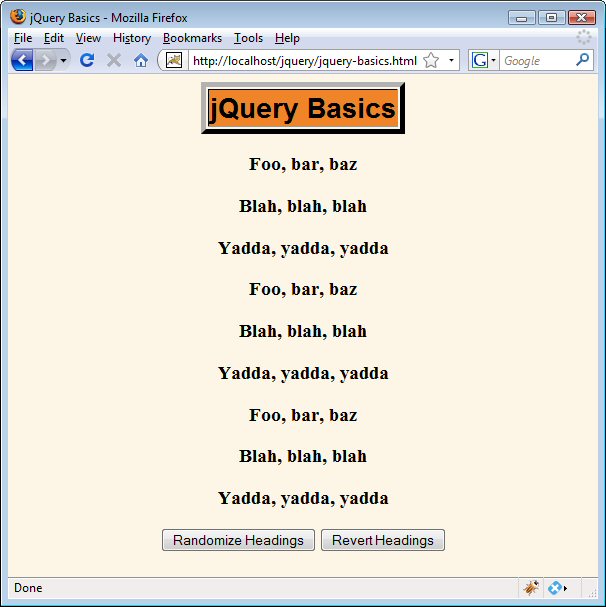 After “Randomize Headings”. Some headings turned green, then gradually disappeared.
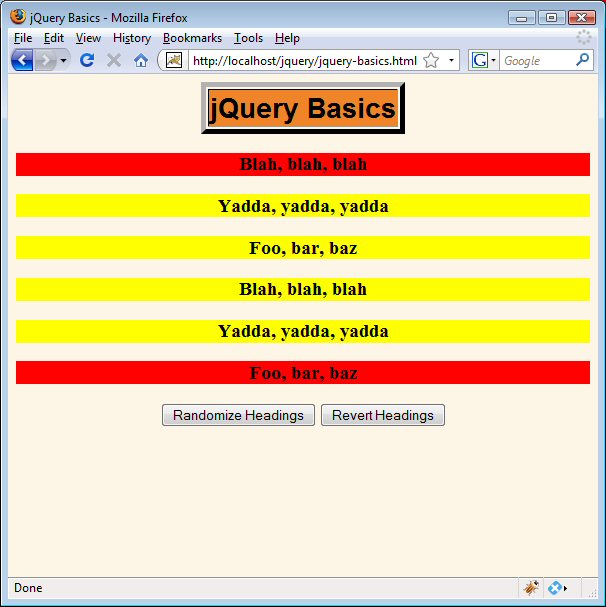 When page originally loaded, or after “Revert Headings”
16
$.ajax: Basics
$.ajax: Basic Syntax
$.ajax(optionsObject)
Minimal form: $.ajax({url: "address", success: funct});
Don’t forget the “.”. It is $.ajax(…), not $ajax(…).
The handler function gets the response text, not the response object. jQuery figures out if it should be plain text or XML from the response type. If you want the handler to get JSON, use dataType option
Options for $.ajax({…})
Almost-always used
url, success
Other common options
cache, data, dataType, error, type, username, password
18
Data-Centric Ajax with and without Toolkits
With basic JavaScript
function getRequestObject() {
  if (window.XMLHttpRequest) {
    return(new XMLHttpRequest());
  } else if (window.ActiveXObject) { 
    return(new ActiveXObject("Microsoft.XMLHTTP"));
  } else { return(null); }
}
function sendRequest() {
  var request = getRequestObject();
  request.onreadystatechange = 
    function() { someFunct(request); };
  request.open("GET", "some-url", true);
  request.send(null);
}
19
Data-Centric Ajax with and without Toolkits
jQuery (handler passed response text)
$.ajax({url: "address", 
        success: handlerFunct});
Prototype (handler passed response object)
new Ajax.Request("address", 
                 {onSuccess: handlerFunct});
Ext (handler passed response object)
Ext.Ajax.request({url: "address", 
                  success: handlerFunct});
Dojo (handler passed response text)
dojo.xhrGet({url: "address", 
             load: handlerFunct});
20
$.ajax Example Code: JavaScript
function showTime1() {
  $.ajax({ url: "show-time.jsp",
           success: showAlert,
           cache: false });
}

function showAlert(text) {
  alert(text);
}
The cache option is not required, but is a convenient option when the same URL (including query data) yields different responses. This way, you don’t have to send Cache-Control and Pragma headers from server.
This is the response text, not the response object (XmlHttpRequest). Also note that the latest Firefox does not let you pass native functions here, so you cannot use alert instead of showAlert for the success parameter.
21
$.ajax Example Code: HTML
...
<head><title>jQuery and Ajax</title>...
<script src="./scripts/jquery.js"
        type="text/javascript"></script>
<script src="./scripts/jquery-ajax.js"
        type="text/javascript"></script>
</head>
<body>...
<fieldset>
  <legend>$.ajax: Basics (Using onclick         handler in HTML)</legend>
  <form action="#">
    <input type="button" value="Show Time"
           onclick='showTime1()'/>
  </form>
</fieldset>
22
$.ajax Example Code: JSP
It is now <%= new java.util.Date() %>
23
$.ajax: Results
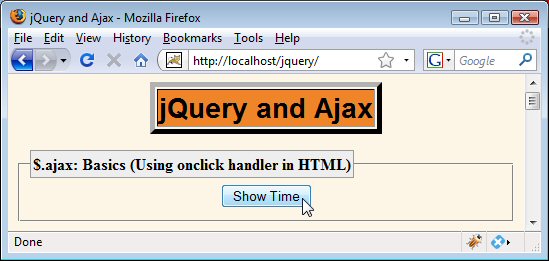 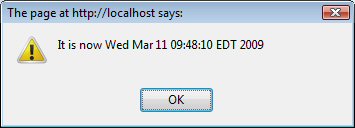 24
Registering Event Handlers in JavaScript
Basic approach
Previous example set the onclick handler in the HTML. Although this is common with some Ajax libraries, jQuery advocates setting it in the JavaScript instead
Often referred to as “unobtrusive JavaScript”: no explicit JavaScript anywhere in the HTML page
jQuery support
$(function() {…});
Function runs after the DOM is loaded, but does not wait for images, as with window.onload
Use this approach to set up all event handlers
$("#some-id").click(someHandler);
Assigns to onclick handler. Handler is passed an Event object with characteristics that are unified across browsers
25
Redoing Time Alert: JavaScript
$(function() {
    $("#time-button-1").click(showTime1);
});


function showTime1() {
  $.ajax({ url: "show-time.jsp",
           success: showAlert,
           cache: false });
}

function showAlert(text) {
  alert(text);
}
These two functions are unchanged from previous example.
26
Redoing Time Alert: HTML
<fieldset>
  <legend>$.ajax: Basics (Using click 
          function in JavaScript)</legend>
  <form action="#">
    <input type="button" value="Show Time"
           id='time-button-1'/>
  </form>
</fieldset>
27
Redoing Time Alert: Results
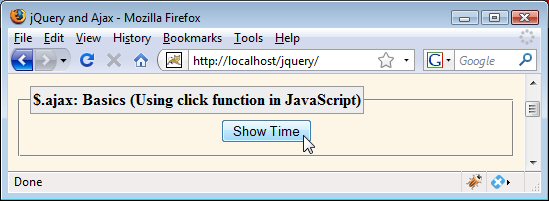 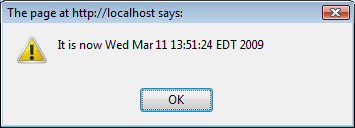 Works exactly the same as previous example.
28
$.ajax:Sending Data
Overview
$.ajax({ url: …, success: …, data: …});
Can be a String, in which case it is sent unchanged.
On end of URL or in POST data, depending on HTTP type
See later example for building the string automatically using the “serialize” function
Can be an object, in which case query string gets built out of property names and URL-encoded property values
Works identically to “parameters” option in Prototype
Equivalent examples
$.ajax({… data: "param1=foo+bar%21&param2=baz"});
$.ajax({… data: { param1: "foo bar!", param2: "baz"}});
30
Data Example: JavaScript
$(function() {
    $("#params-button-1").click(showParams1);
    …
});

function showAlert(text) {
  alert(text);
}

function showParams1() {
  $.ajax({ url: "show-params.jsp",
           data: "param1=foo&param2=bar",
           success: showAlert });
}
Same function used in earlier examples.
The cache option is not used since the same data always results in the same response.
31
Data Example: HTML
…
<fieldset>
  <legend>$.ajax: The 'data' Option</legend>
  <form action="#">
    <input type="button" value="Show Params"
           id='params-button-1'/>
  </form>
</fieldset>
32
Data Example: JSP
param1 is ${param.param1}, 
param2 is ${param.param2}.
33
Data Example: Results
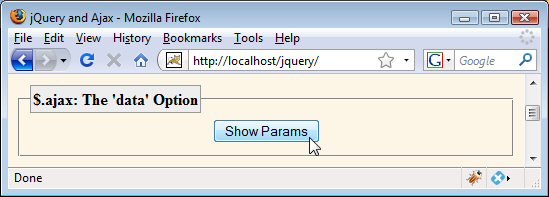 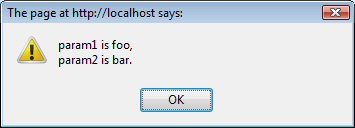 34
$.ajax: Options and Shortcuts
Overview
Options (almost) always used: url, success
$.ajax({url: "some-address", success: someFunction});
success is not strictly required; you might want to just fire off some data to the server and not display anything
Common options: example
$.ajax({ 
    url: "address", 
    success: successHandlerFunction,
    data: { param1: "foo bar", param2: "baz"},
    error: errorHandlerFunction,
    cache: false,
    dataType: "json",
    username: "resig",
    password: "scriptaculous-fan" });
36
Options
37
Options (Continued)
38
Options (Continued)
39
Shortcuts for $.ajax:Equivalent Forms
$.get
$.get("url", dataObj, someFunct)
$.ajax({url: "url", data: dataObj, success: someFunct});
$.post
$.post("url", dataObj, someFunct)
$.ajax({url: "url", data: dataObj, success: someFunct,             type: "post"});
$.getJSON
$.get("url", dataObj, someFunct)
$.ajax({url: "url", data: dataObj, success: someFunct,             dataType: "json"});
Note
get and post take the type as an optional fourth argument
40
Pros and Cons of Shortcuts
Advantages of shorthand functions
Slightly shorter and (arguably) clearer
Disadvantages of shorthand functions
The data cannot be a string. This means you cannot use the serialize function (discussed later) to automatically build the query string from the form 
If you want additional options later, you have to change existing code more drastically
If you don’t have data, you have to pass in null. This is less convenient than just omitting the “data” property.
$.get("url", null, someHandler);                     vs.
$.ajax({url: "url", success: someHandler});
41
Simplifying Inserting Results into HTML:the “load” Function
load: Basic Syntax
Basic forms
$("#result-area-id").load("url");
$("#result-area-id").load("url", data);
$("#result-area-id").load("url", data, handlerFunction);
Helper utilities
val: reading the value of an input element
var text = $("#some-textfield-id").val();
Works for all input elements, even multiselectable select elements (in which case it returns an array)
Filtering returned HTML
Add jQuery selectors to the URL. Only elements that match will be inserted. E.g., to insert only li elements:
$("#result-id").load("address li");
Go very light with filtering: use data-centric Ajax instead.
43
Content-Centric Ajax with and without Toolkits (Basic JS Only)
function getRequestObject() { ... }

function ajaxResult(address, resultRegion) {
  var request = getRequestObject();
  request.onreadystatechange = 
    function() { showResponseText(request, 
                                  resultRegion); };
  request.open("GET", address, true);
  request.send(null);
}

function showResponseText(request, resultRegion) {
  if ((request.readyState == 4) &&
      (request.status == 200)) {
    document.getElementById(resultRegion).innerHTML =
      request.responseText;
  }
}
44
Content-Centric Ajax with and without Toolkits ($.ajax)
function ajaxResult(address, resultRegion) {
  $.ajax({ 
    url: address,
    success: function(text) {
               showResponseText(text, resultRegion); 
             }
  });
}

function showResponseText(text, resultRegion) {
  $(resultRegion).html(text);
}
Note: use the “html” function (as above) to replace the innerHTML of the element. Use “append” to add to the end of the innerHTML of the element.
45
Content-Centric Ajax with and without Toolkits (Libraries)
jQuery
function ajaxResult(address, resultRegion) {
  $(resultRegion).load(address);
}
Prototype
function ajaxResult(address, resultRegion) {
  new Ajax.Updater(resultRegion, address);
}
Dojo
No explicit support for content-centric Ajax
Ext-JS
function ajaxResult(address, resultRegion) {
  Ext.get(resultRegion).load({ url: address});
}
46
load Example 1: JavaScript
$(function() {
    $("#params-button-2").click(showParams2);
    …
});

function showParams2() {
  var params =
    { param1: $("#field1").val(),
      param2: $("#field2").val() };
  $("#result1").load("show-params.jsp", params);
}
field1 and field2 are textfield ids (not names)
id of div whose innerHTML will become the result text.
47
load Example 1: HTML
...
<fieldset>
  <legend>$.load: Simplifying HTML Insertion</legend>
  <form action="#">
    param1:
    <input type="text" id="field1"/>
    <br/>
    param2:
    <input type="text" id="field2"/>
    <br/>
    <input type="button" value="Show Params"
           id="params-button-2"/>
    <h2 id="result1"></h2>
  </form>
</fieldset>
48
load Example 1: JSP
param1 is ${param.param1}, 
param2 is ${param.param2}.
Unchanged from previous example
49
load Example 1: Results
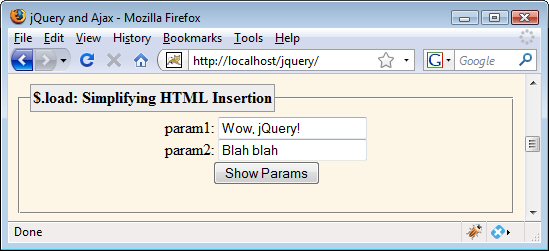 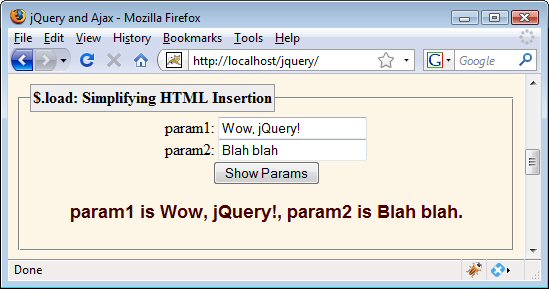 50
Building Parameter Strings Automatically with “serialize”
Using “serialize”
Idea
You specify a form, and jQuery automatically builds query string from all appropriate input elements.
The element names (not ids) become the param names
Syntax
$("result-id").load("url", $("#form-id").serialize());
Advantages
One function call, no matter how many input elements
Only takes values of active elements (e.g., unchecked radio buttons or checkboxes are ignored)
Giving names to input elements is familiar to HTML developers
52
load Example 2: JavaScript
$(function() {
    $("#params-button-3").click(showParams3);
    …
});

function showParams3() {
  $("#result2").load("show-params.jsp", 
                     $("#form1").serialize());
}
53
load Example 2: HTML
...
<fieldset>
  <legend>$.load: Simplifying Params with 
          'serialize'</legend>
  <form action="#" id="form1">
    param1:
    <input type="text" name="param1"/>
    <br/>
    param2:
    <input type="text" name="param2"/>
    <br/>
    <input type="button" value="Show Params"
           id='params-button-3'/>
    <h2 id="result2"></h2>
  </form>
</fieldset>
54
load Example 2: JSP
param1 is ${param.param1}, 
param2 is ${param.param2}.
Unchanged from previous examples
55
load Example 2: Results
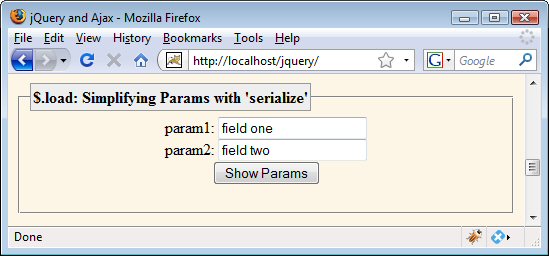 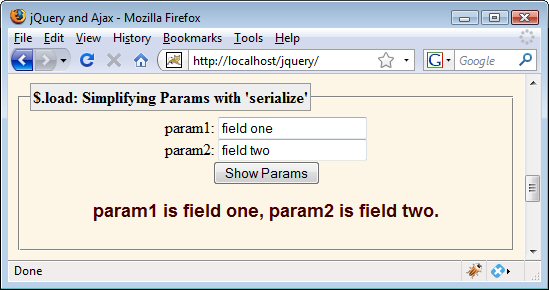 56
Handling JSON Data
Approach
Server
Returns JSON object with no extra parens. E.g.:
{ cto: "Resig ", ceo: "Gates ", coo: "Ellison" }
Code that calls $.ajax
Specifies dataType of json. E.g.:
$.ajax({ url: address, success: handler, dataType: "json" });
Response handler
Receives JavaScript data as first argument. No need for parsing or “eval”. Must build HTML from result. E.g.:
function handler(companyExecutives) {    $("#some-id").html("<b>Chief Technology Officer is " +                                   companyExecutives.cto + "</b>");}
58
JSON Example Code: Core JavaScript
$(function() { …
    $("#nums-button").click(showNums);
});

function showNums() {
  $.ajax({ url: "show-nums",
           dataType: "json",
           success: showNumberList });
}

function showNumberList(jsonData) {
  var list = makeList(jsonData.fg, jsonData.bg, 
                      jsonData.fontSize, 
                      jsonData.numbers);
  $("#result3").html(list);
}
Strings
int
Array of doubles
59
JSON Example Code: Auxiliary JavaScript
function makeList(fg, bg, fontSize, nums) {
  return(
    listStartTags(fg, bg, fontSize) +
    listItems(nums) +
    listEndTags());
} 

function listStartTags(fg, bg, fontSize) {
  return(
    "<div style='color:" + fg + "; " +
                "background-color:" + bg + "; " +
                "font-size:" + fontSize + "px'>\n" +
    "<ul>\n");
}
60
JSON Example Code: Auxiliary JavaScript (Continued)
function listItems(items) {
  var result = "";
  for(var i=0; i<items.length; i++) {
    result = result + "<li>" + items[i] + "</li>\n";
  }
  return(result);
}

function listEndTags() {
  return("</ul></div>");
}
61
JSON Example Code: HTML
<fieldset>
  <legend>$.ajax: Treating Response as JSON</legend>
  <form action="#">
    <input type="button" value="Show Nums"
           id='nums-button'/>
    <div id="result3"></div>
  </form>
</fieldset>
62
JSON Example Code: Servlet
public class ShowNumbers extends HttpServlet {
  public void doGet(HttpServletRequest request,
                    HttpServletResponse response)
      throws ServletException, IOException {
    response.setHeader("Cache-Control", "no-cache");
    response.setHeader("Pragma", "no-cache");
    String fg = ColorUtils.randomColor();
    request.setAttribute("fg", fg);
    String bg = ColorUtils.randomColor();
    request.setAttribute("bg", bg);
    String fontSize = "" + (10 + ColorUtils.randomInt(30));
    request.setAttribute("fontSize", fontSize);
    double[] nums = 
      { Math.random(), Math.random(), Math.random() };
    request.setAttribute("nums", nums);
    response.setContentType("application/json");
    String outputPage = "/WEB-INF/results/show-nums.jsp";
    RequestDispatcher dispatcher =
      request.getRequestDispatcher(outputPage);
    dispatcher.include(request, response);
}}
63
JSON Example Code: JSP
{ fg: "${fg}",
  bg: "${bg}",
  fontSize: ${fontSize},
  numbers: [ ${nums[0]}, ${nums[1]}, ${nums[2]}]
}

Notes
Client-side code does not need wrap in parens and pass to “eval”. JSON evaluation handled automatically by jQuery
Types
fg and bg: Strings
fontSize: int
numbers: Array of doubles
64
JSON Example Code: Auxiliary Java Code
public class ColorUtils {
  private static String[] colors = {
    "aqua", "black", "blue", "fuchsia", "gray", 
    "green", "lime", "maroon", "navy", "olive", 
    "purple", "red", "silver", "teal", "white", "yellow" };

  /** One of the official HTML color names, at random. */

  public static String randomColor() {
    return(RandomUtils.randomElement(colors));
  }
  
  private ColorUtils() {}  // Uninstantiatable class}
}
65
JSON Example Code: Auxiliary Java Code
public class RandomUtils {
  private static Random r = new Random();
  
  public static int randomInt(int range) {
    return(r.nextInt(range));
  }
  
  public static int randomIndex(Object[] array) {
    return(randomInt(array.length));
  }
  
  public static <T> T randomElement(T[] array) {
    return(array[randomIndex(array)]);
  }
}
66
JSON Example: Results
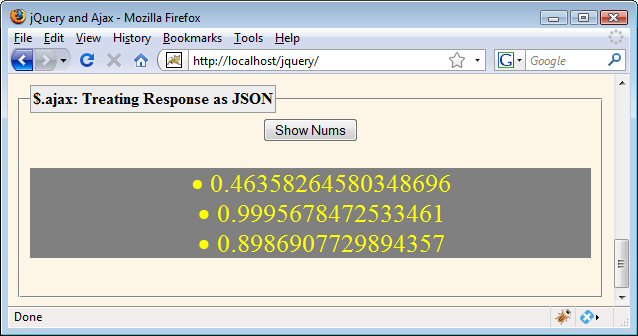 67
Wrap-up
“Best” JavaScript Libraries
General JavaScript programming
Prototype is clear leader
DOM manipulation
jQuery is leader
But others copying jQuery’s approach and closing the gap
See http://sizzlejs.com/ -- jQuery’s selector library now separate
Rich GUIs
Ext/JS, Dojo, and YUI are leaders
jQuery UI: 2nd tier, Prototype: nothing, Scriptaculous: few
Usage in industry
jQuery is clear leader as of late 2009
Looking ahead
All entries above are likely to change significantly
Google’s Closure Library lurking on the horizon!
69
Books and References
jQuery in Action 
by Bear Bibeault, Yehuda Katz, and John Resig
Learning jQuery 1.3 
by Jonathan Chaffer, Karl Swedberg, and John Resig
http://docs.jquery.com/
Very complete
Moderately well organized
Moderate number of explicit examples
jQuery UI 1.6
By Dan Wellman
Looks good, but jQuery UI is changing rapidly (current version is 1.7), so the online docs are perhaps better
70
Summary
Assigning event handlers programmatically
$(function() { 
    $("#some-id").click(someFunction); 
});

General Ajax requests (data-centric Ajax)
$.ajax({ url: "relative-address", 
         success: handlerFunction,
         data: $("#form-id").serialize(),
         dataType: "json" });

Loading result (content-centric Ajax)
$("#result-id").load("relative-address", 
                     $("#form-id").serialize());
71
Questions?
More jQuery tutorials and downloadable source code for these examples:
http://courses.coreservlets.com/Course-Materials/jquery.html